TABE  ELA-EPAXENUnit-2  Punctuation, Capitalization, and SpellingLesson-17Spelling
Some graphics may not have copied well during the Scan Process
1
ELA-E-17 Spelling
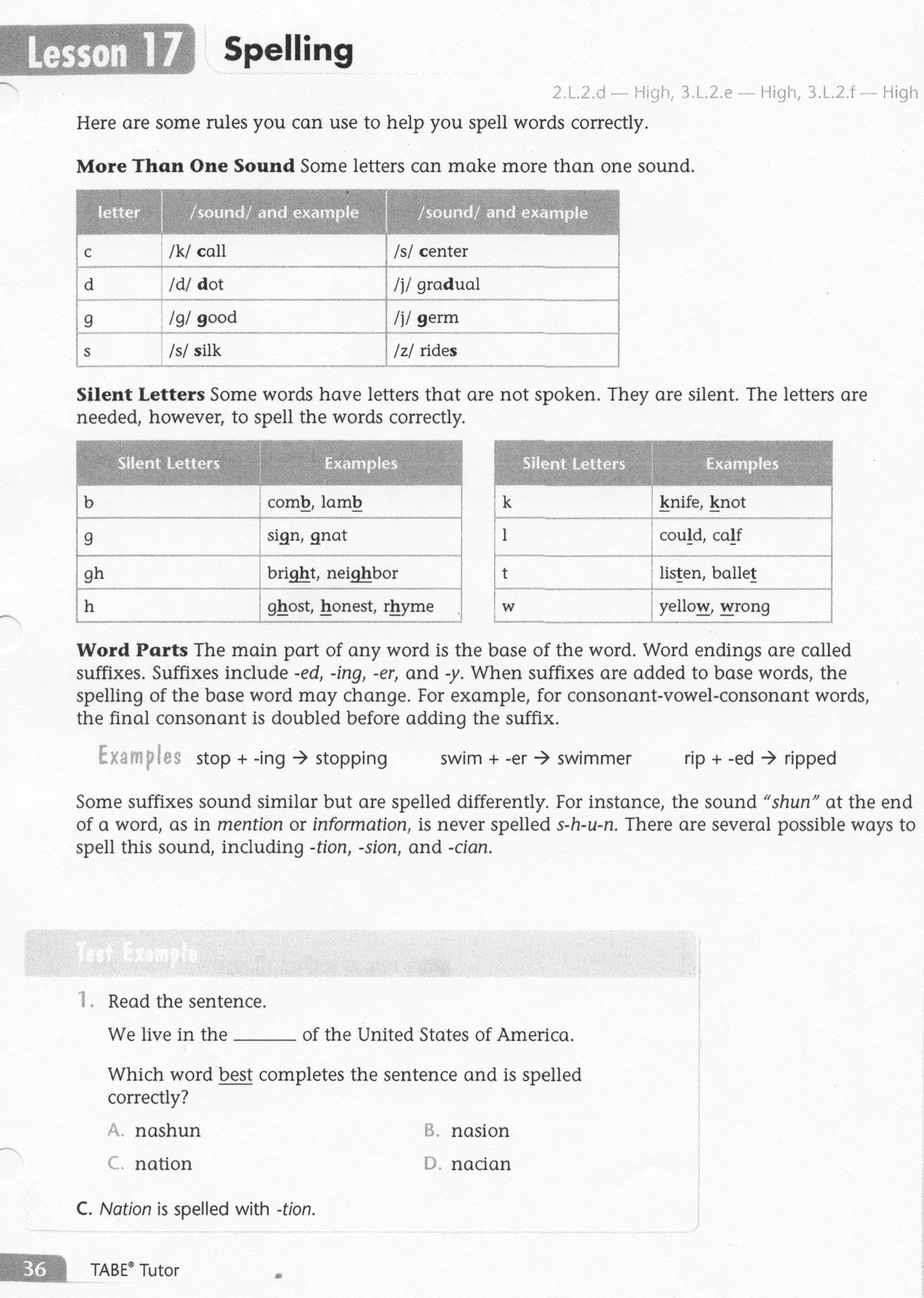 2
ELA-E-17 Spelling
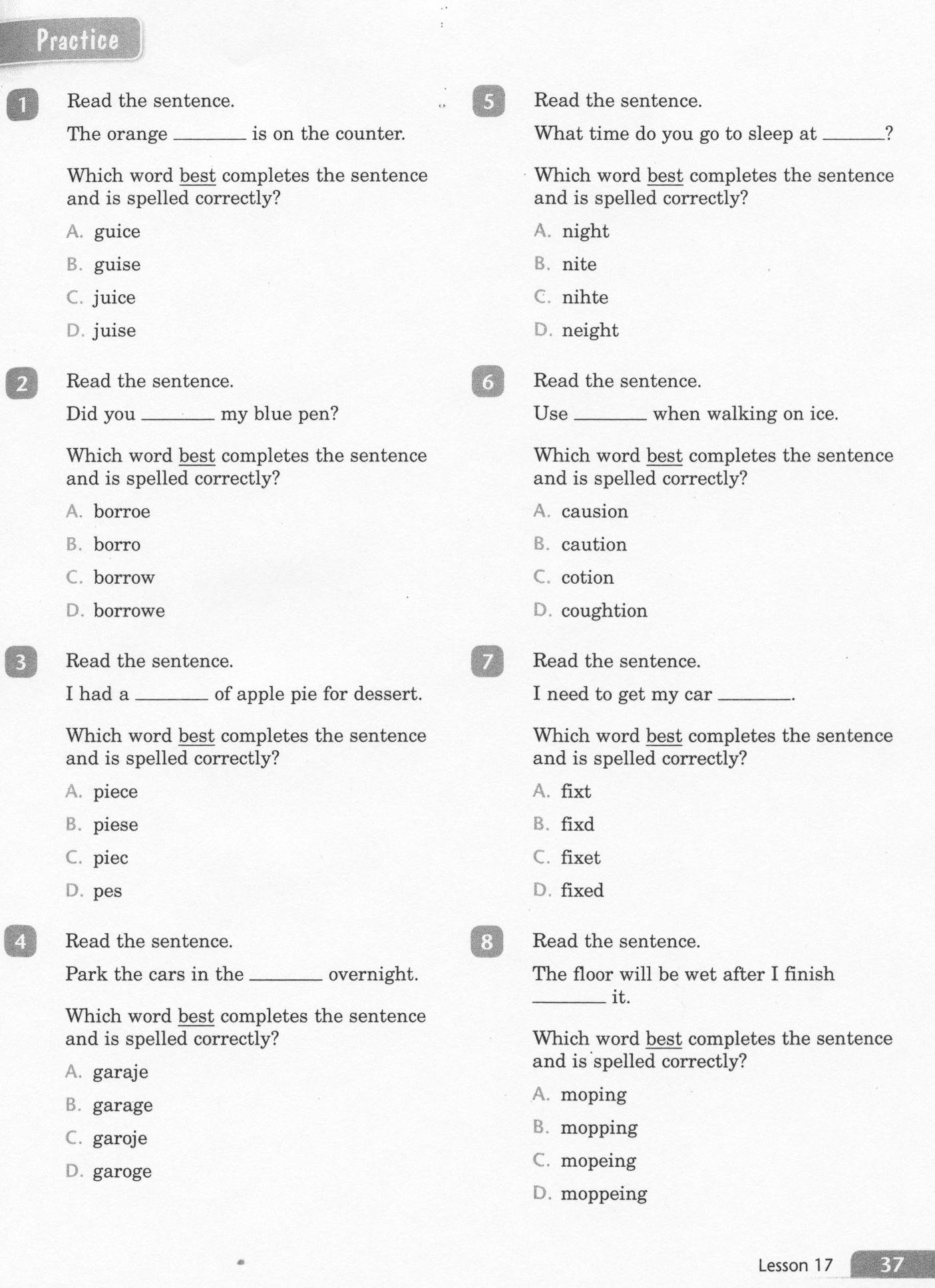 3
ELA-E-17 Spelling
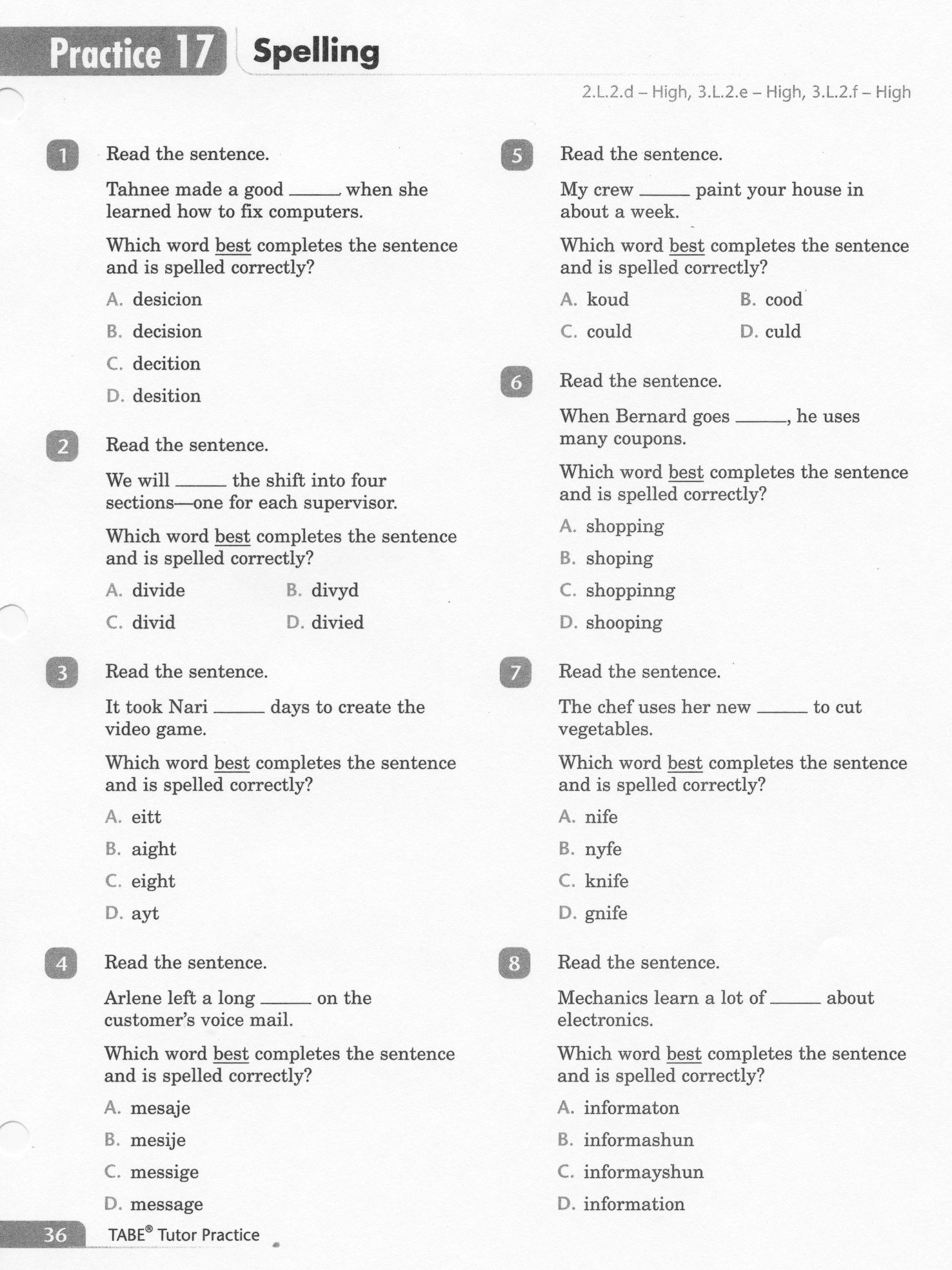 4
ELA-E-17 Spelling
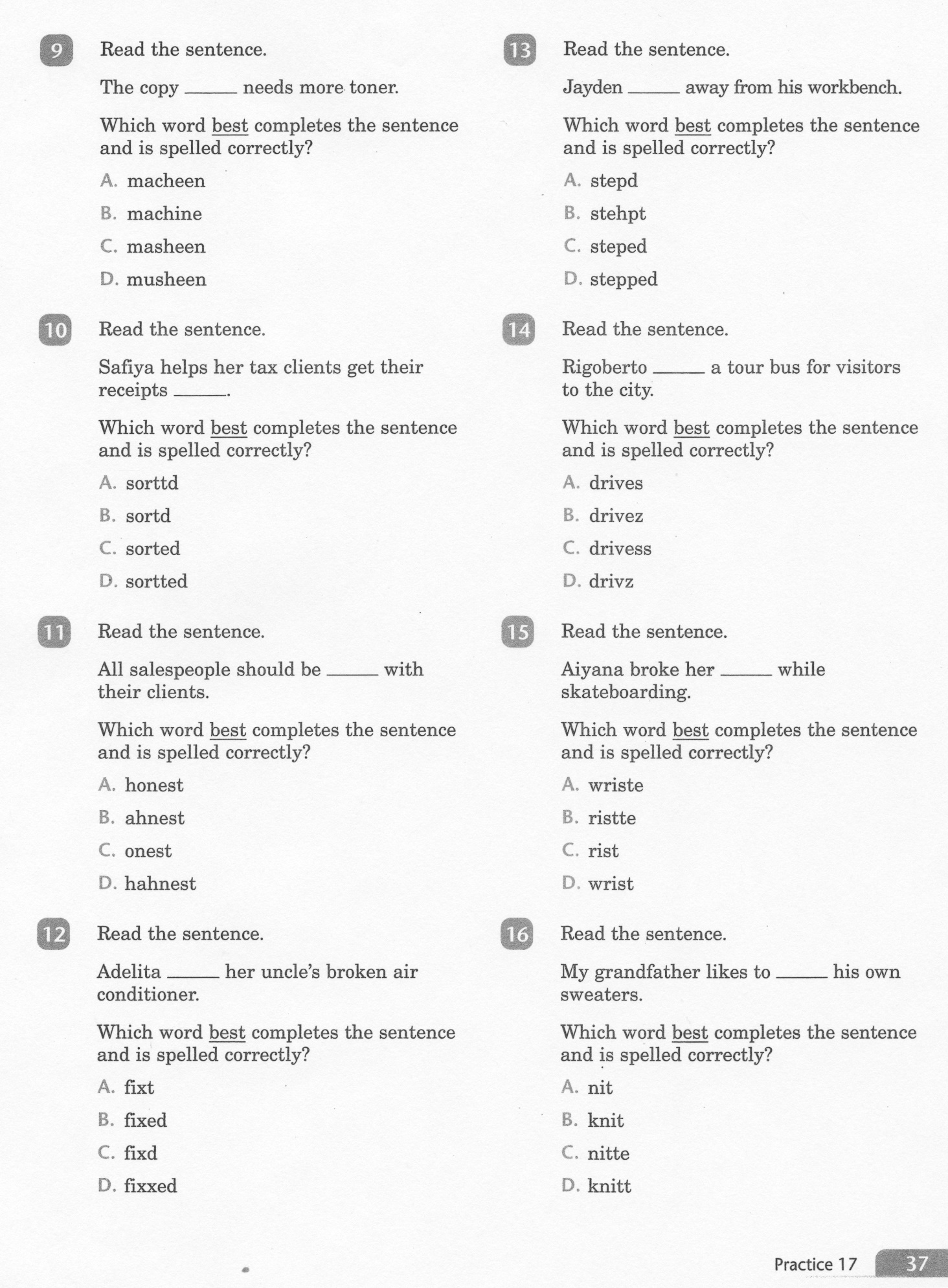 5
ELA-E-17 Spelling
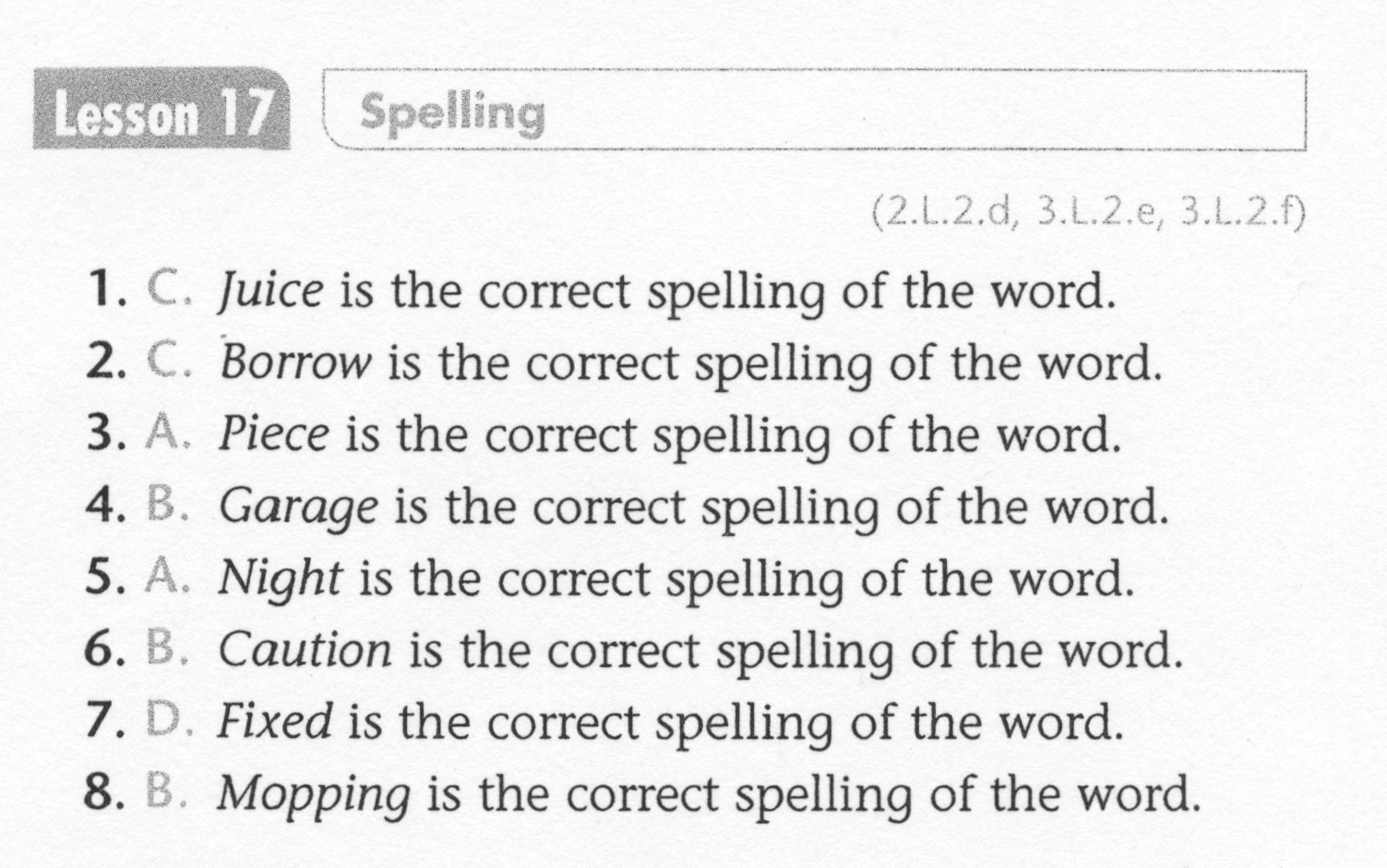 6
ELA-E-17 Spelling
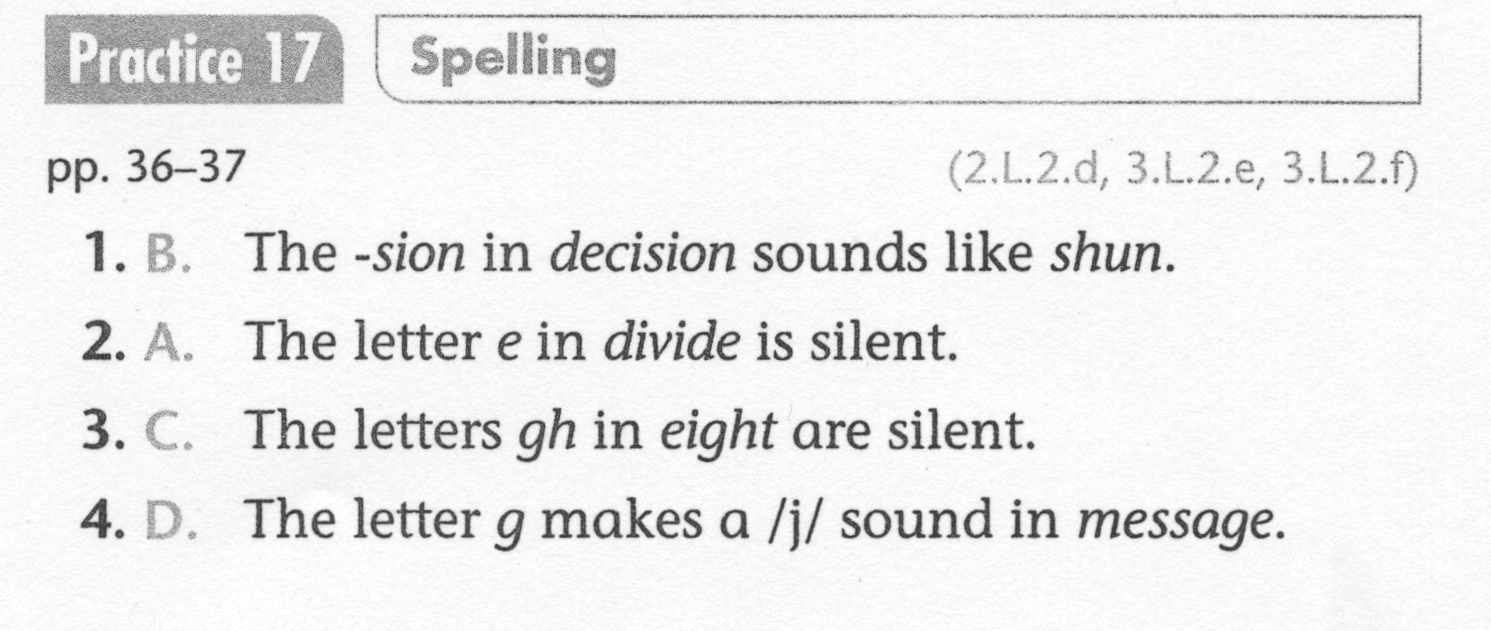 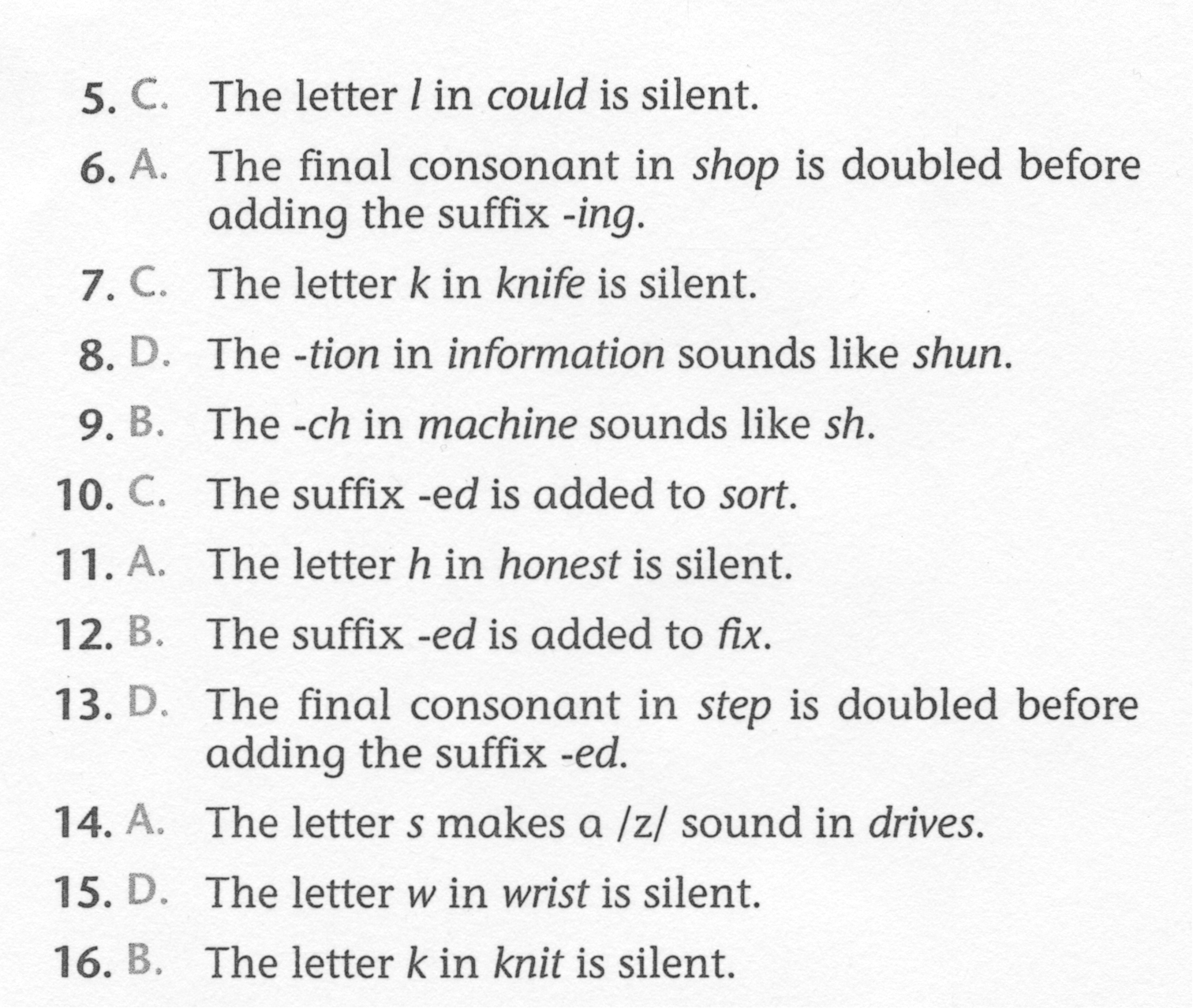 7